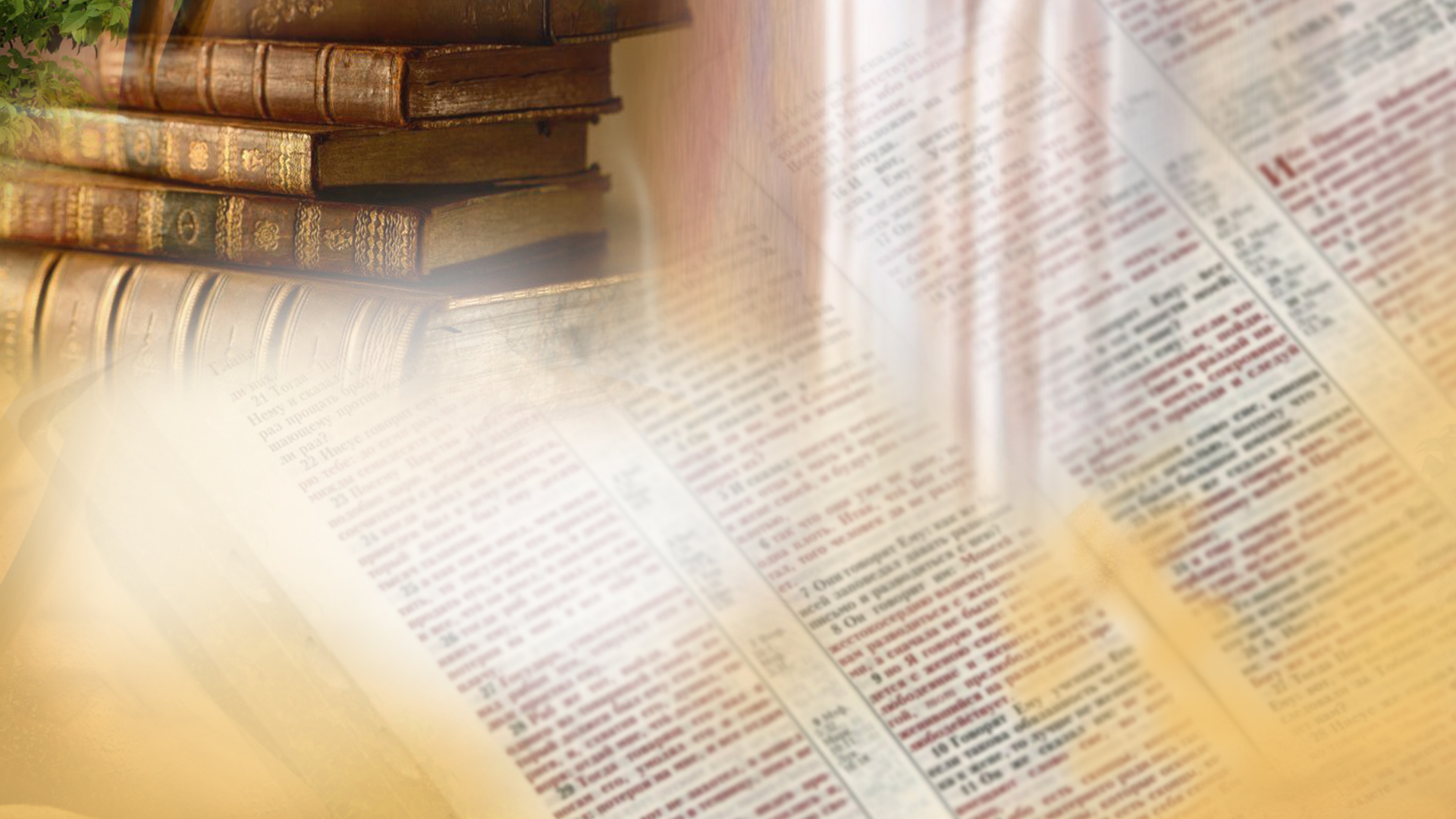 Щиро вітаємо вас!
Суботня школа
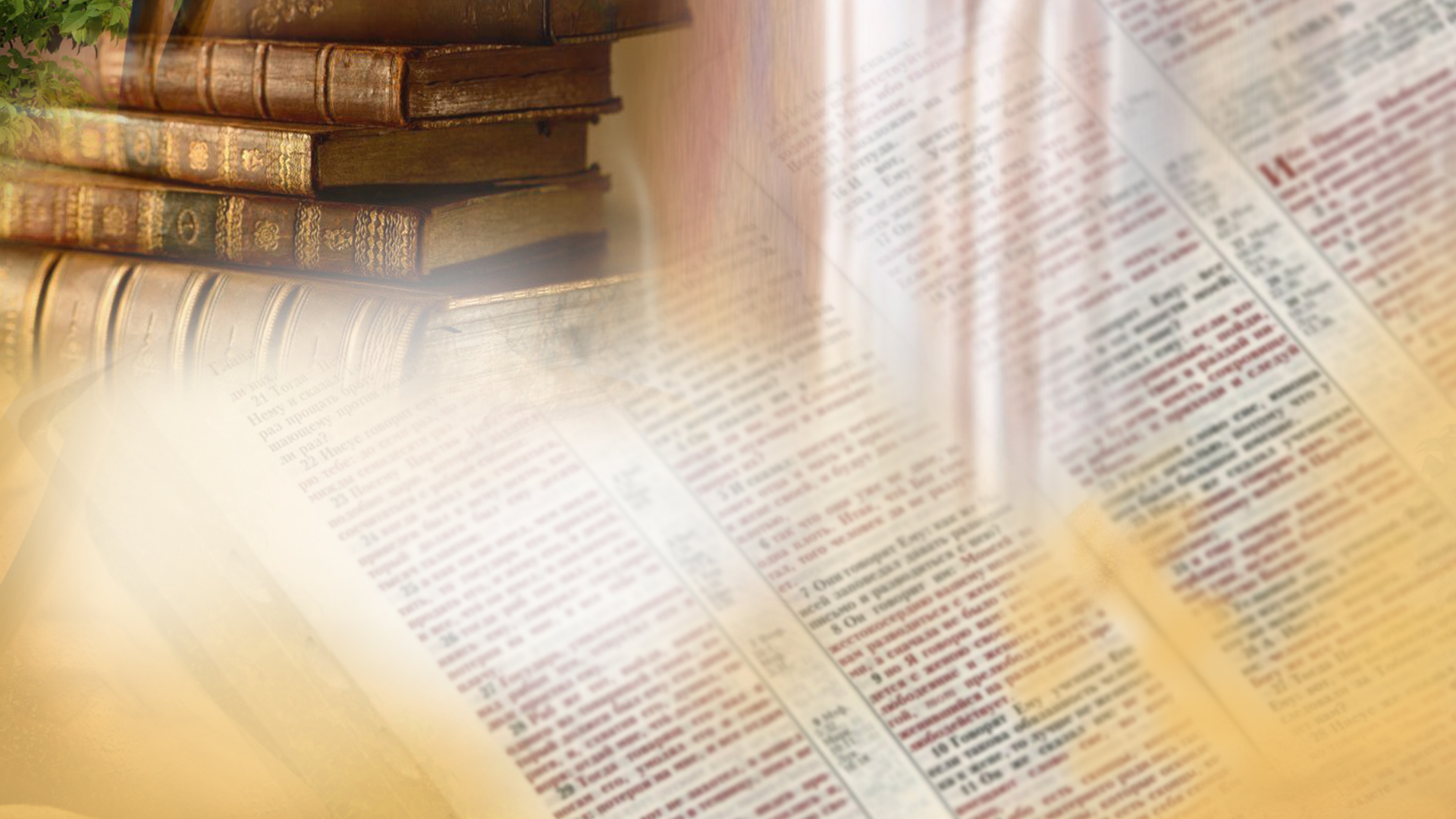 БОГ ЛЮБИТЬ ДОБРОВІЛЬНО
Братнє спілкування:
  - Як ви відчували Божу присутність минулого тижня? 
  - Як ви ділилися з близькими або друзями про ситуацію, у якій ви відчули Божу любов до себе.
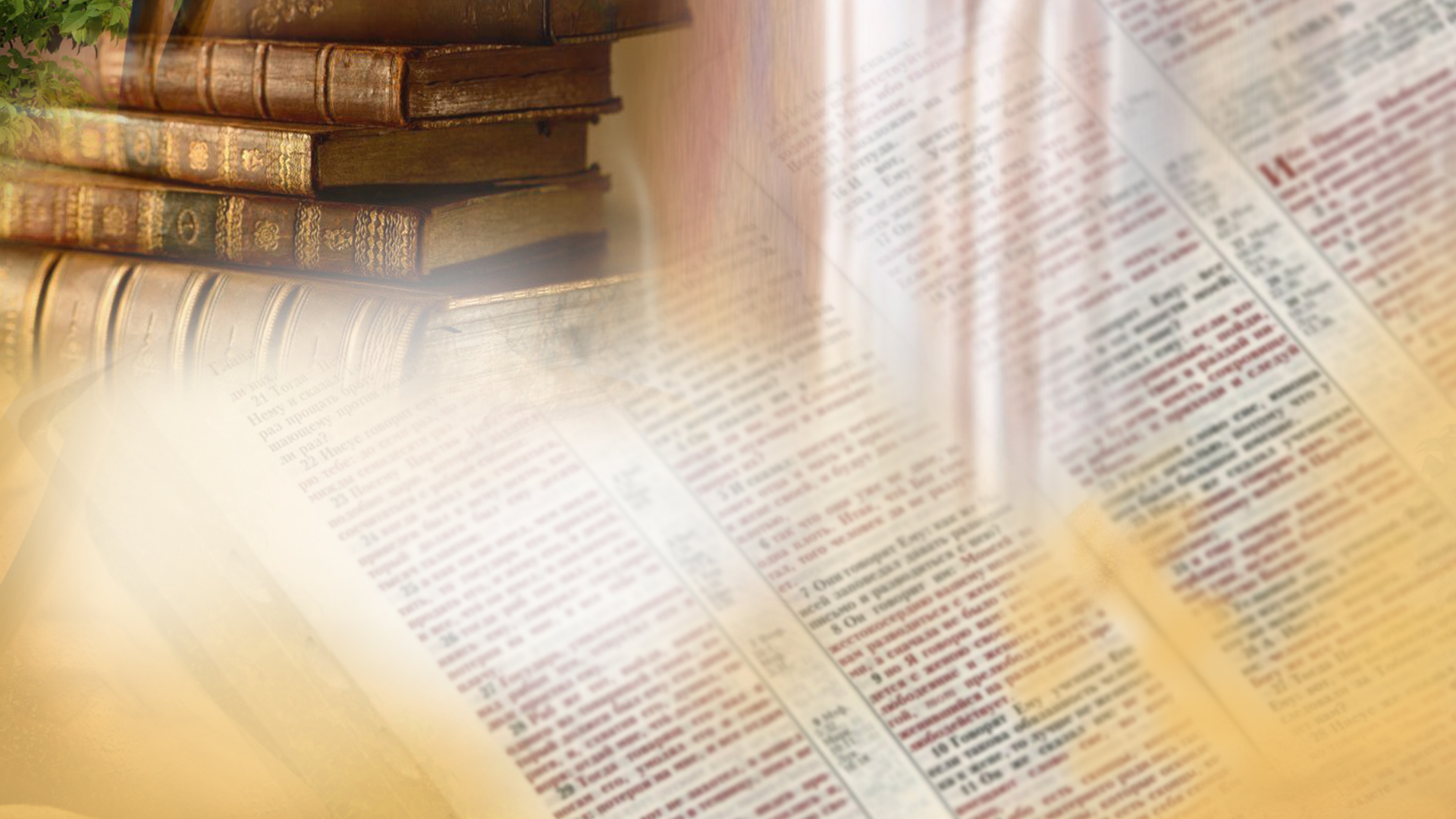 Суботня школа
Урок №2
                                      Любов Завіту
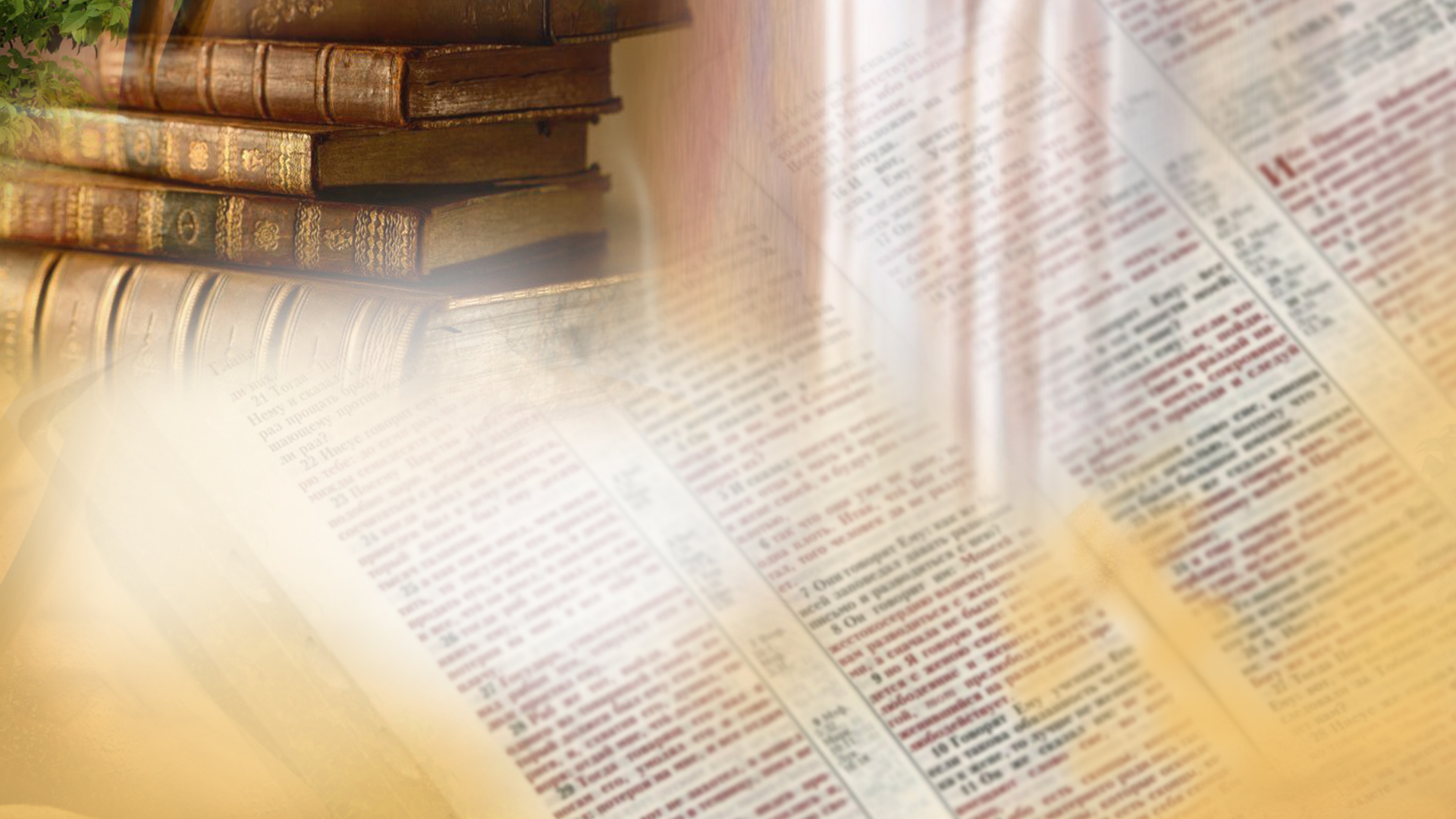 Урок №2
                                                                                       Любов Завіту
Активна підготовка:
  Пригадайте ситуацію, коли виконання певної умови дозволило вам досягти бажаного?
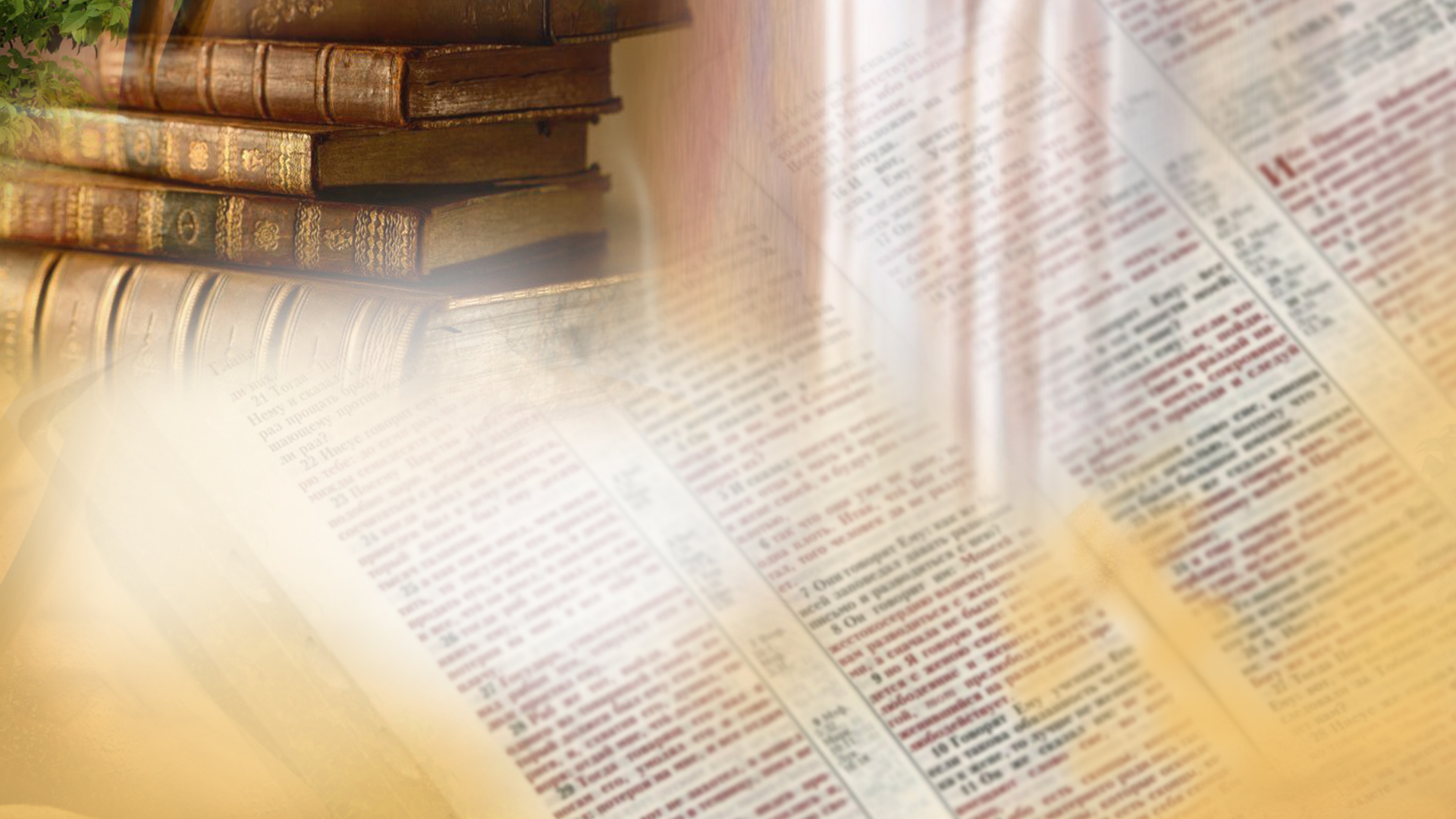 Урок №2
                                                                                       Любов Завіту
Пам’ятний вірш: 
 «У відповідь Ісус сказав йому: Якщо хто любить
Мене, той буде виконувати Моє слово; і Мій Отець любитиме його, і Ми прийдемо до нього, і зробимо оселю в ньому» 
                                                                      Івана 14:23
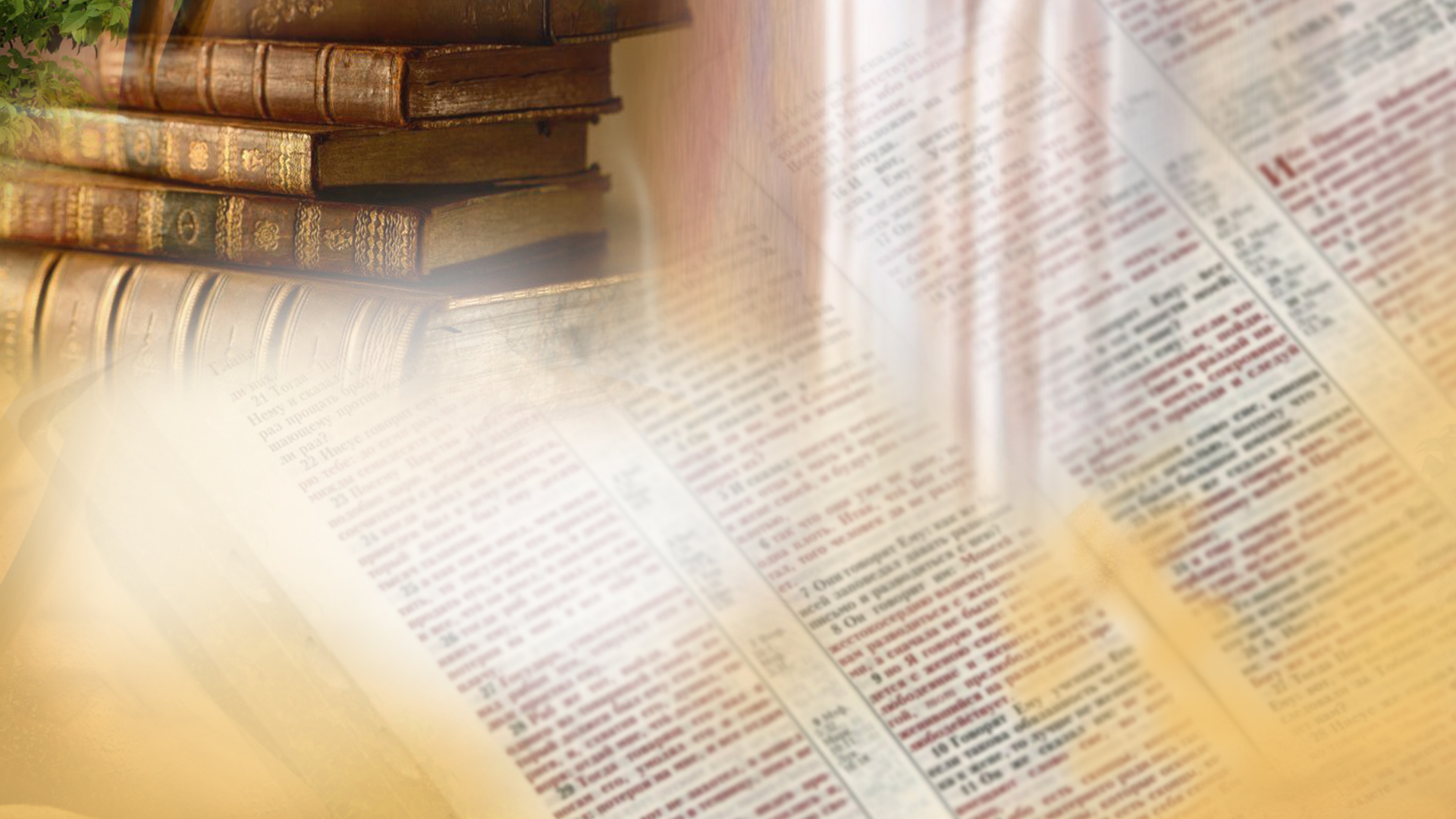 Урок №2
                                                                                       Любов Завіту
Головна думка уроку: 
Глибоко взаємна Божа любов.
Чи відгукуюсь я на неї?
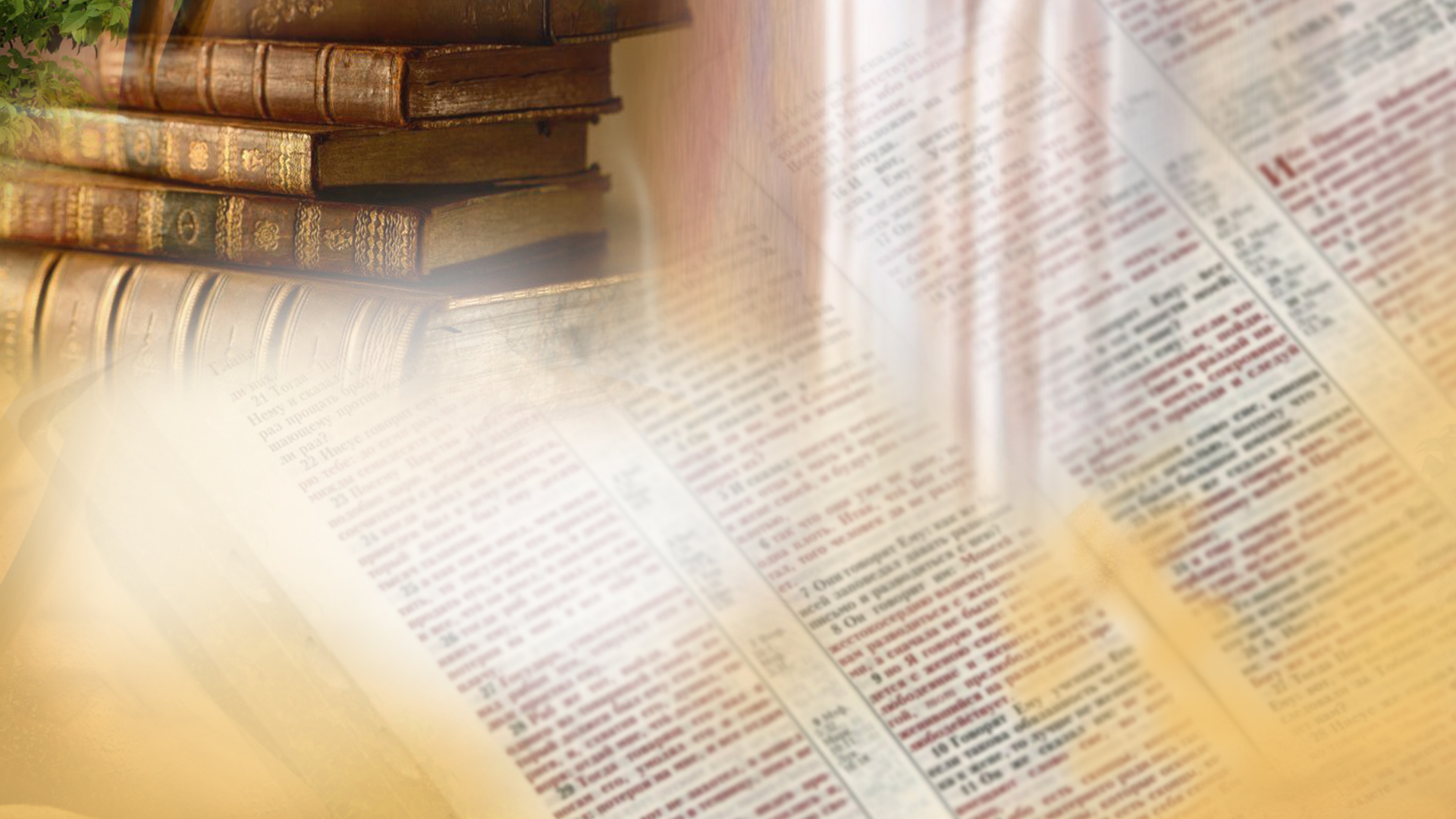 Урок №2
                                                                                       Любов Завіту
Дослідження Біблії:
 1. В чому проявляється Божа любов до людини? З яким бажанням Бога вона пов’язана? 
       Пс.32:5; 145:9; 2Петра 3:9, 1Тим.2:4, Езек.33:11
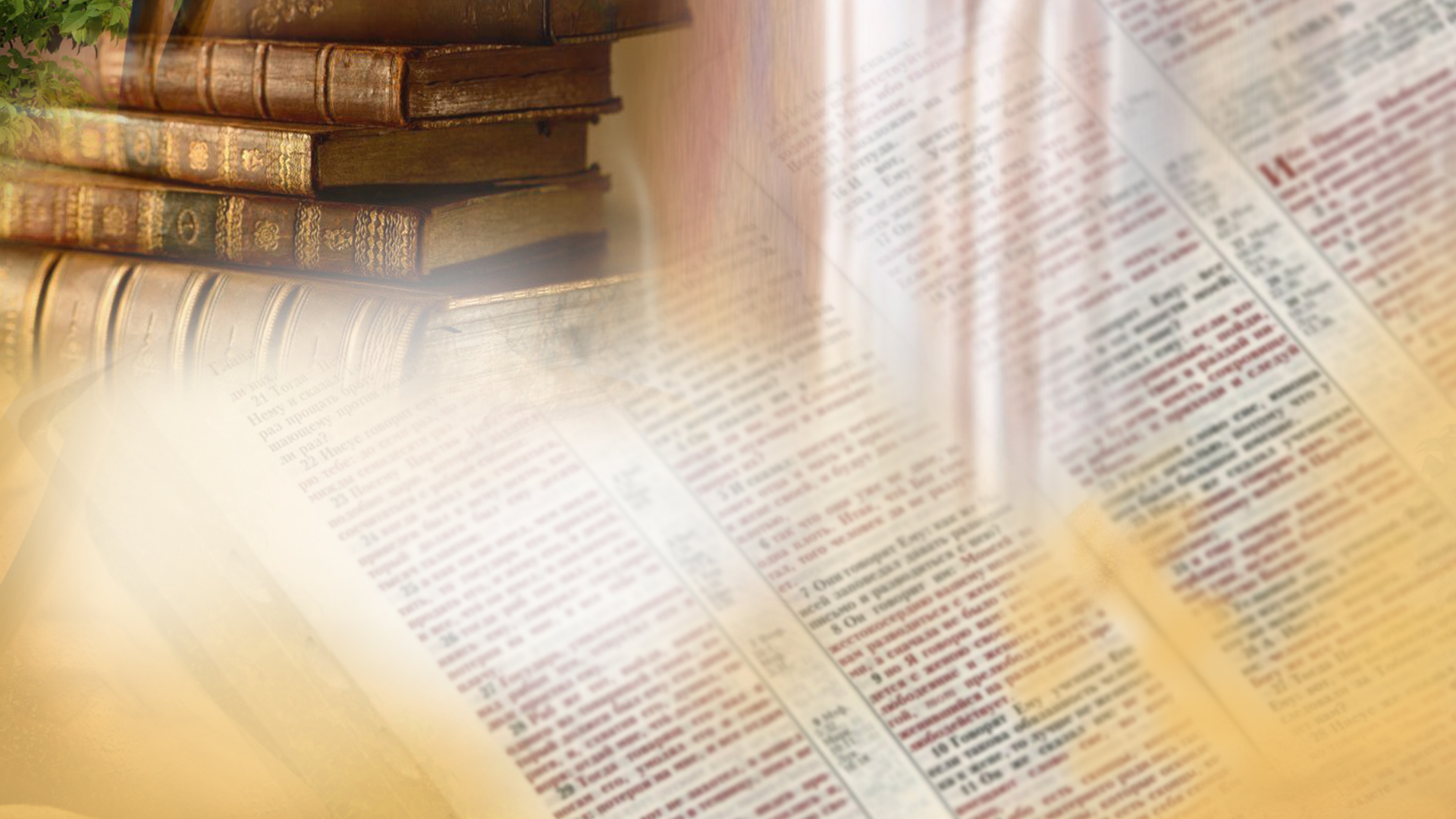 Урок №2
                                                                                       Любов Завіту
Дослідження Біблії:
 2. Що вимагали взаємини заповіту між Богом та Ізраїлем?
                           П.Зак.7:6-9
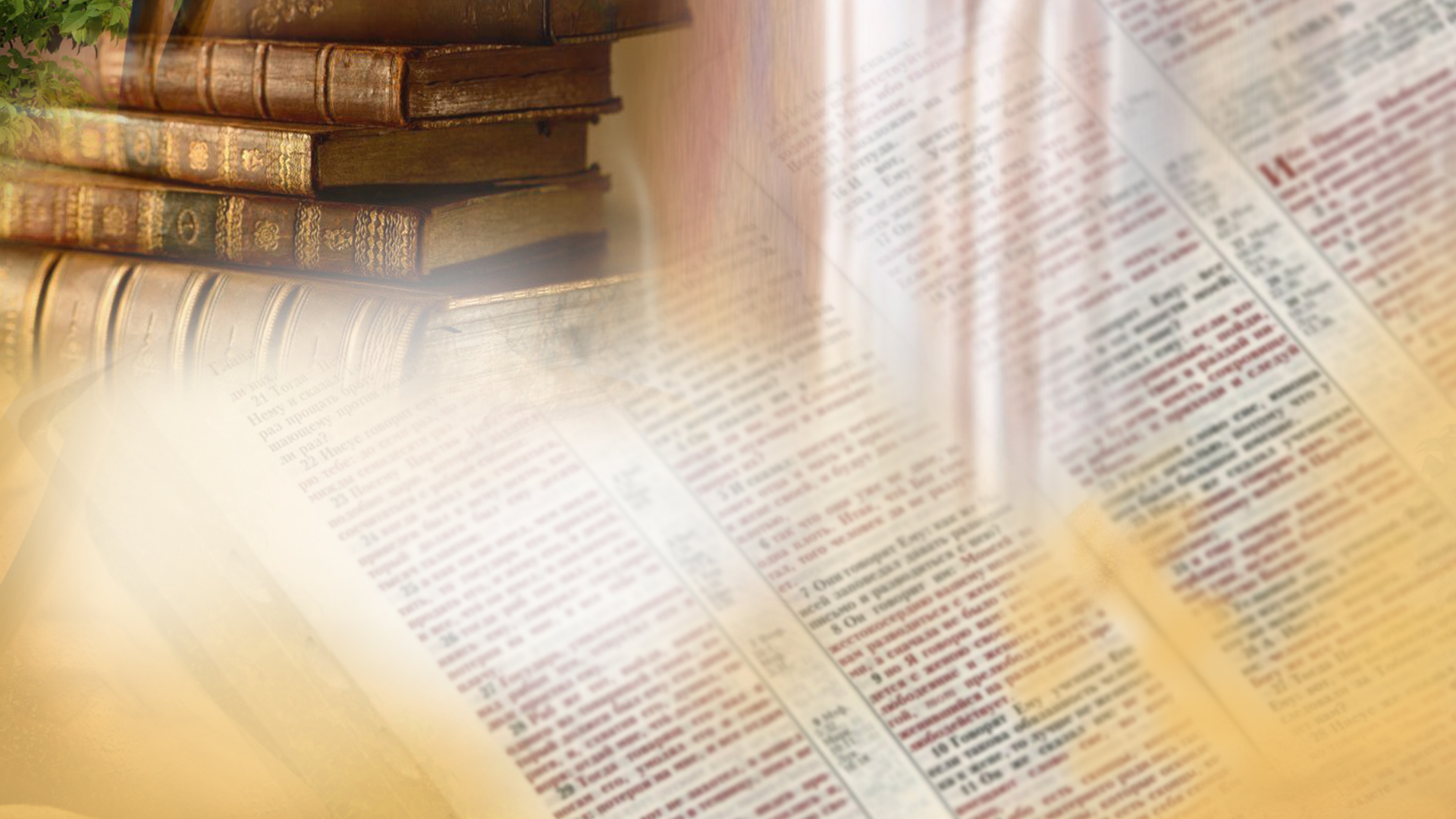 Урок №2
                                                                                       Любов Завіту
Дослідження Біблії:
 3. З чим пов’язана втрата переваг, сповнених любові взаємин з Богом?
            Осії 9:15; Єрем. 16:5; Римл.11:22 і Юди 1:21.
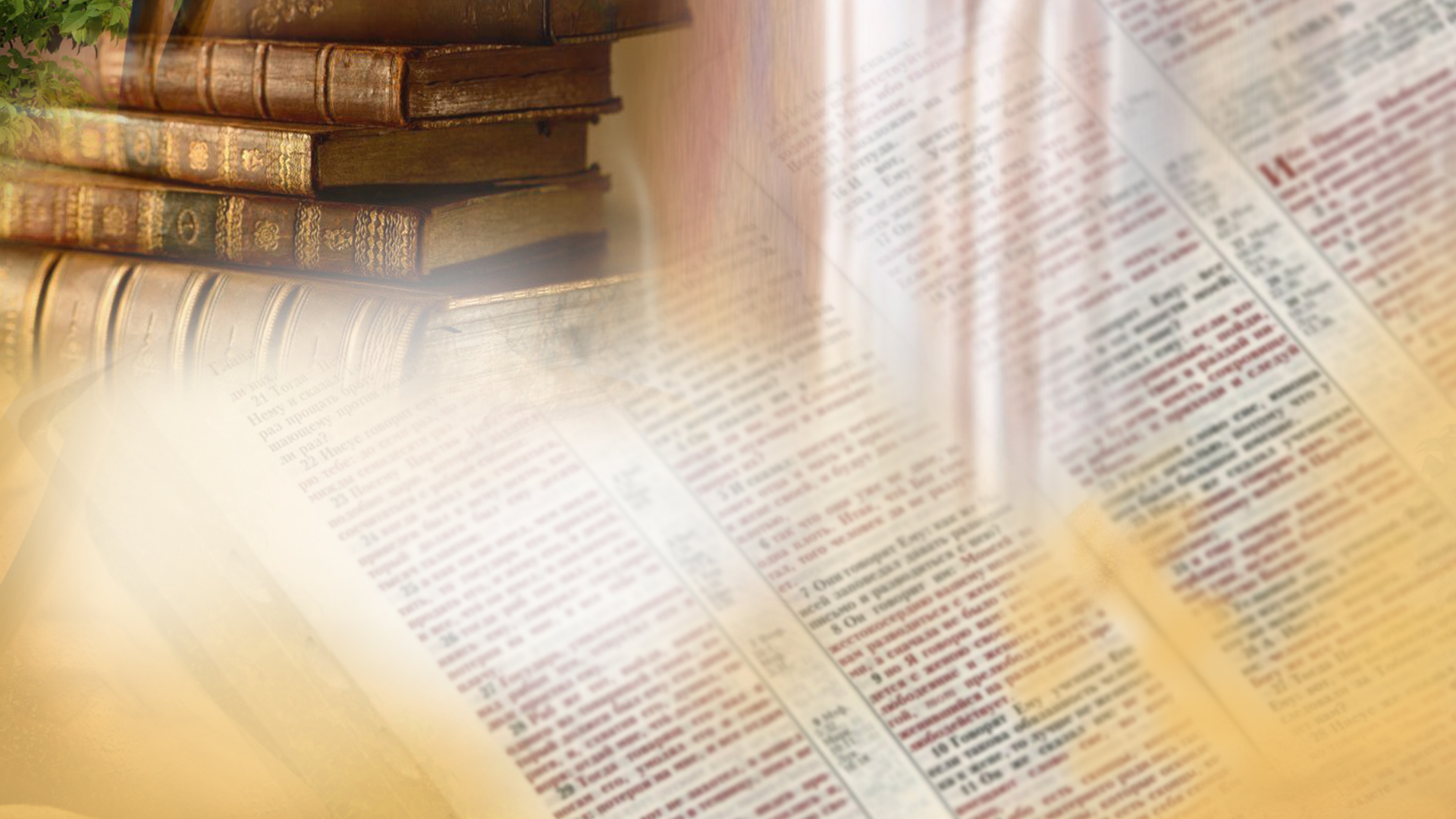 Урок №2
                                                                                       Любов Завіту
Дослідження Біблії:
 4. Про що свідчить справжній прояв нашої любові до ближнього? Що стається, коли ми діємо протилежно? 
                             1Івана 4:7-20; Матв.18:23-35
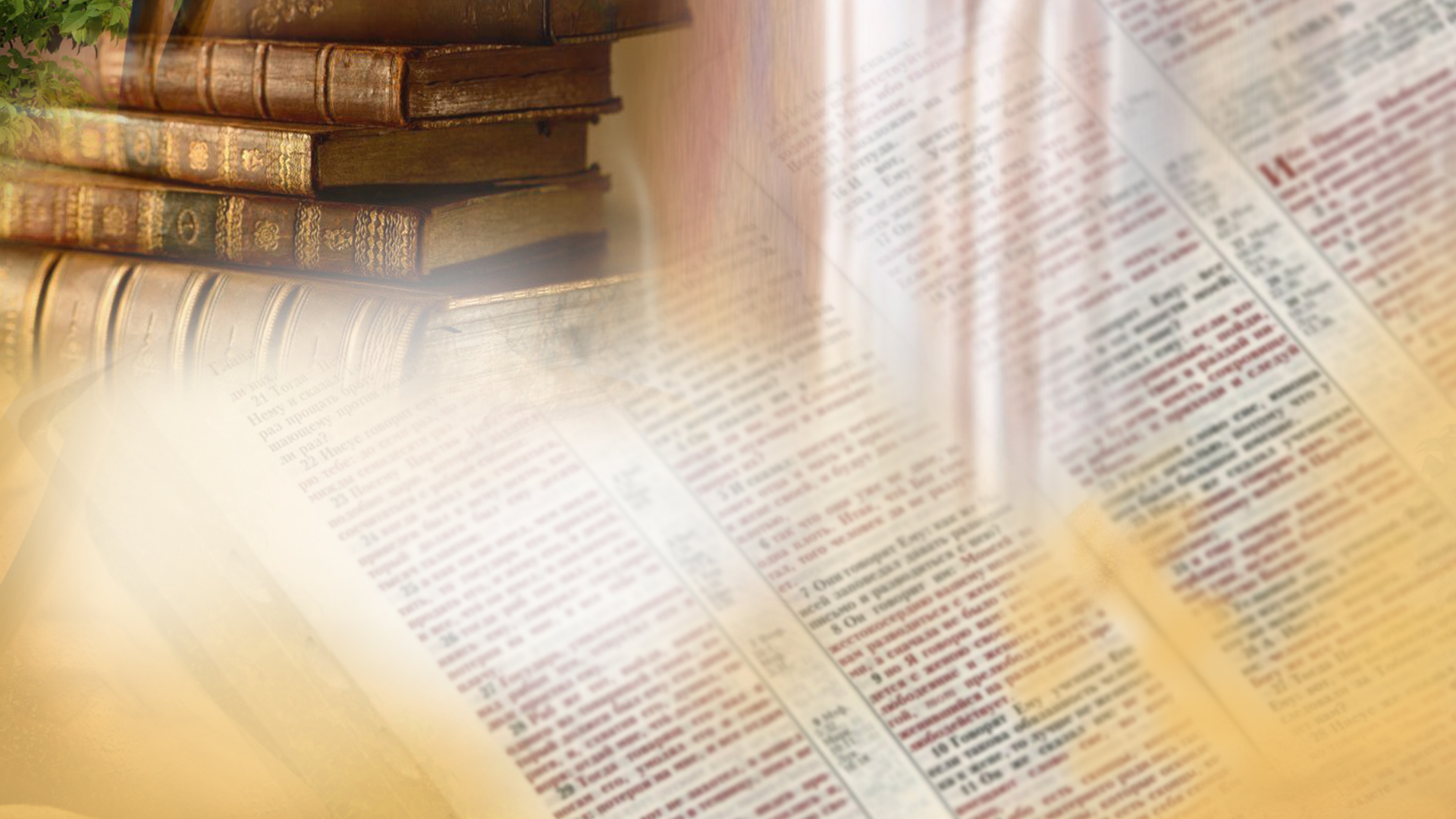 Урок №2
                                                                                       Любов Завіту
Дослідження Біблії:
 5. Чого прагне Господь, виявляючи Свою любов до нас? Наскільки ми можемо задовільнити Його прагнення? 
          Івана 15:12, 14; 1Івана 3:16; 2Кор.3:18
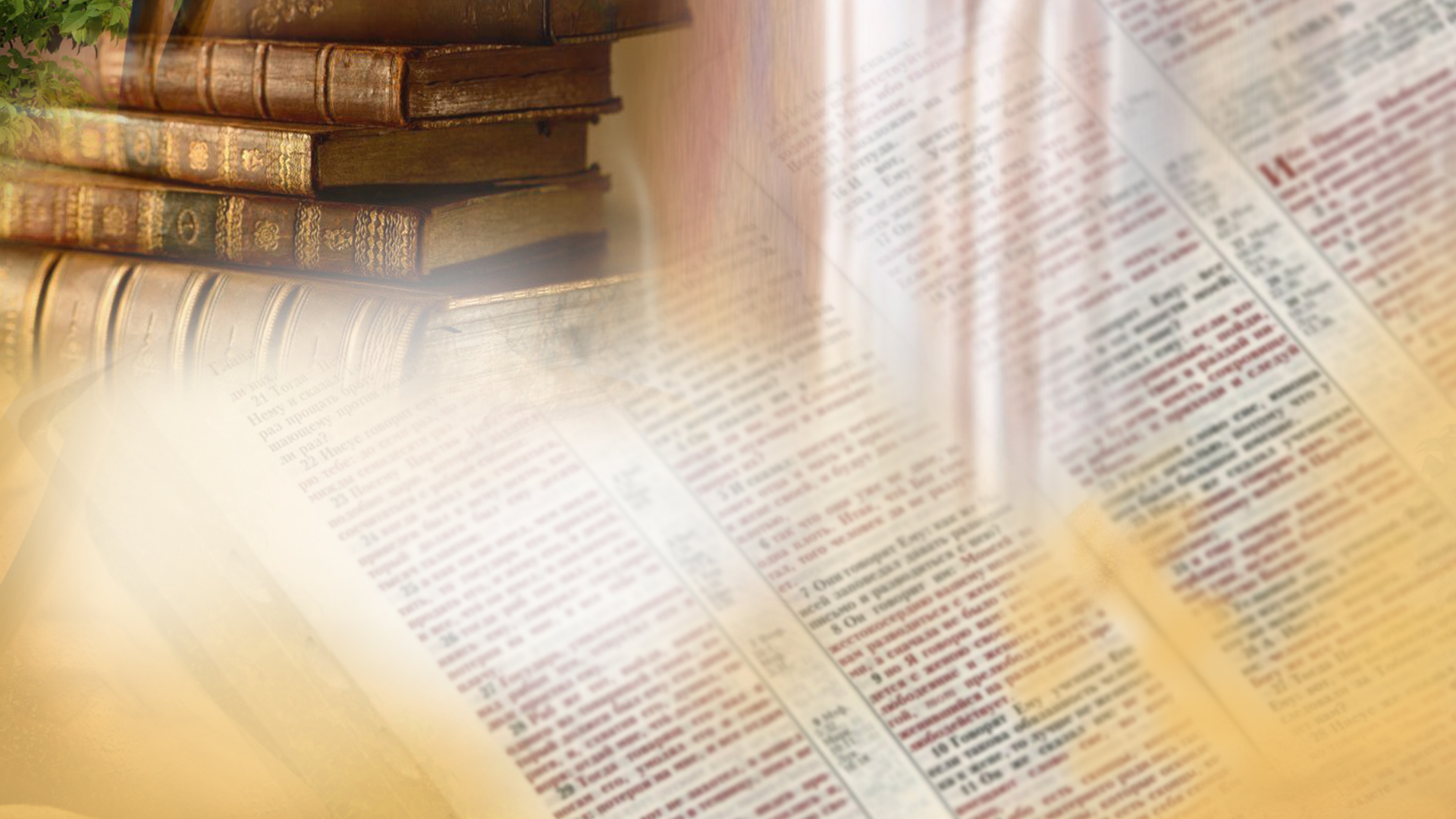 Урок №2
                                                                                          Любов Завіту
Актуальність: 
  Від чого залежить наша любов до Бога і ближніх. Що загрожує цим стосункам любові?
[Speaker Notes: Від усвідомлення скільки нам прощено!]
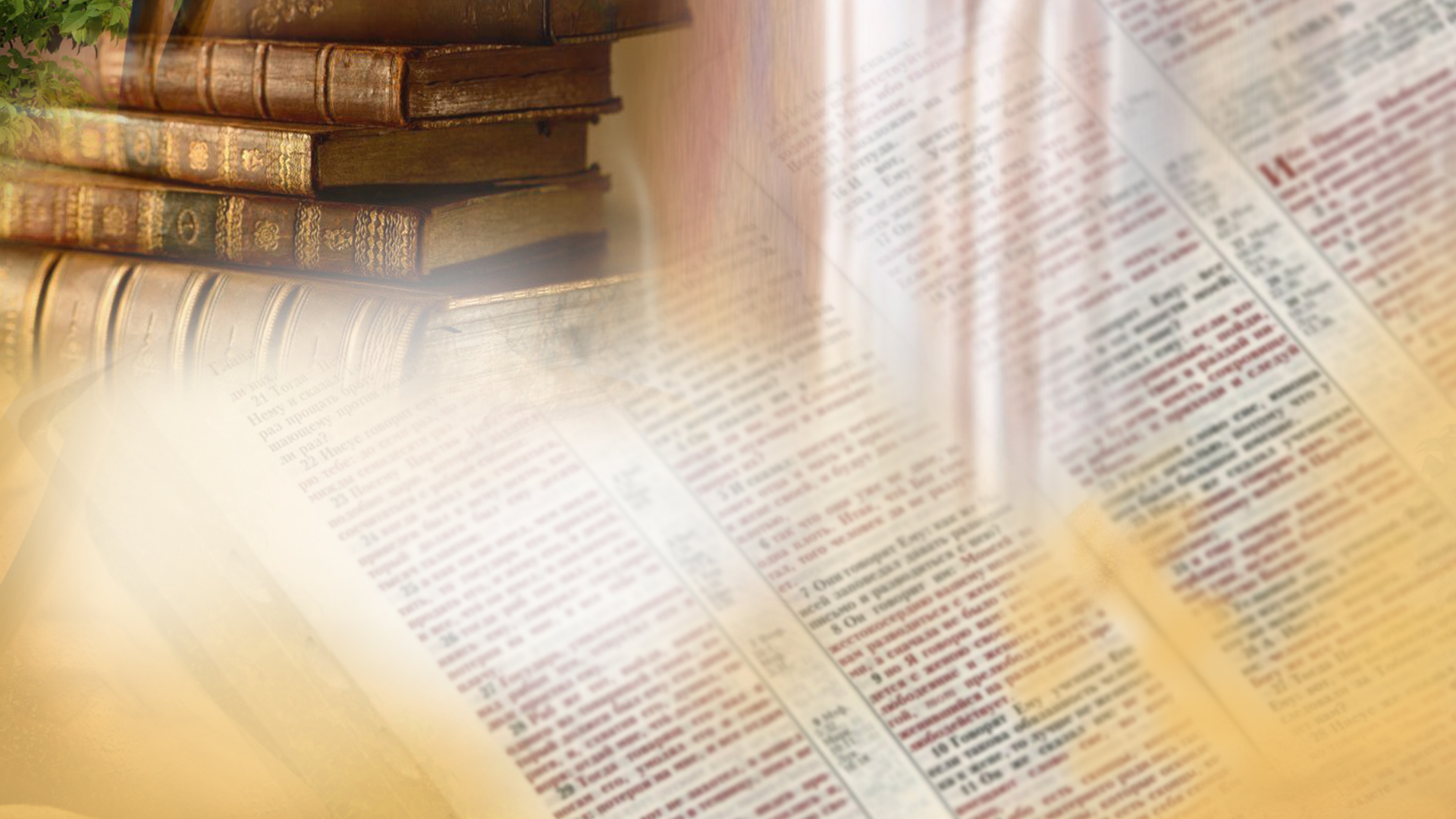 Урок №2
                                                                                       Любов Завіту
Практичне застосування:
  Які конкретні кроки ви можете зробити, щоб виявити любов до Бога?
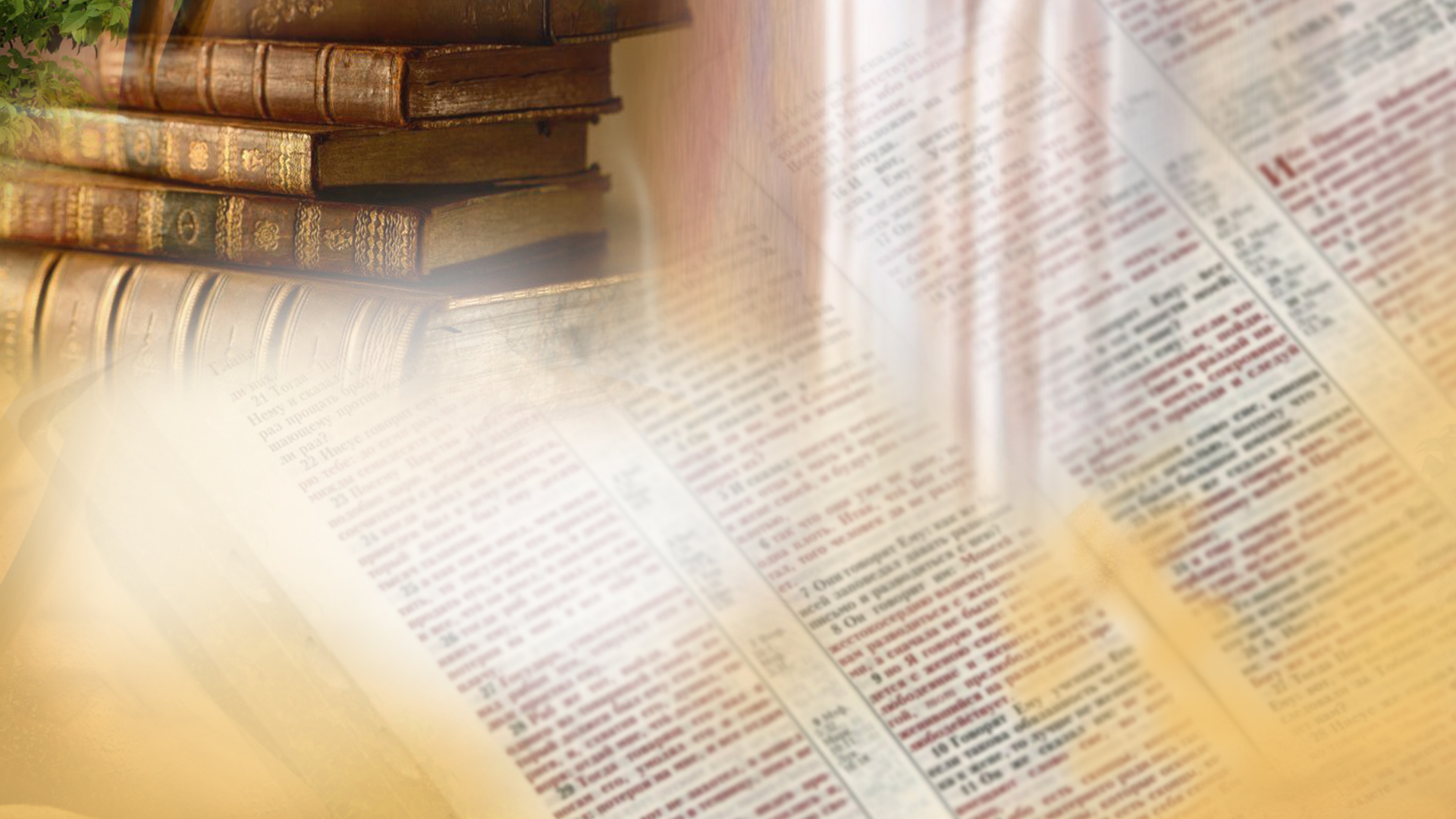 Урок №2
                                                                                       Любов Завіту
Висновок:
 Наші взаємини з Богом спонукають нас бажати й отримувати задоволення від здійснення добрих учинків для ближніх, що контрастує з байдужістю до потреб інших людей.
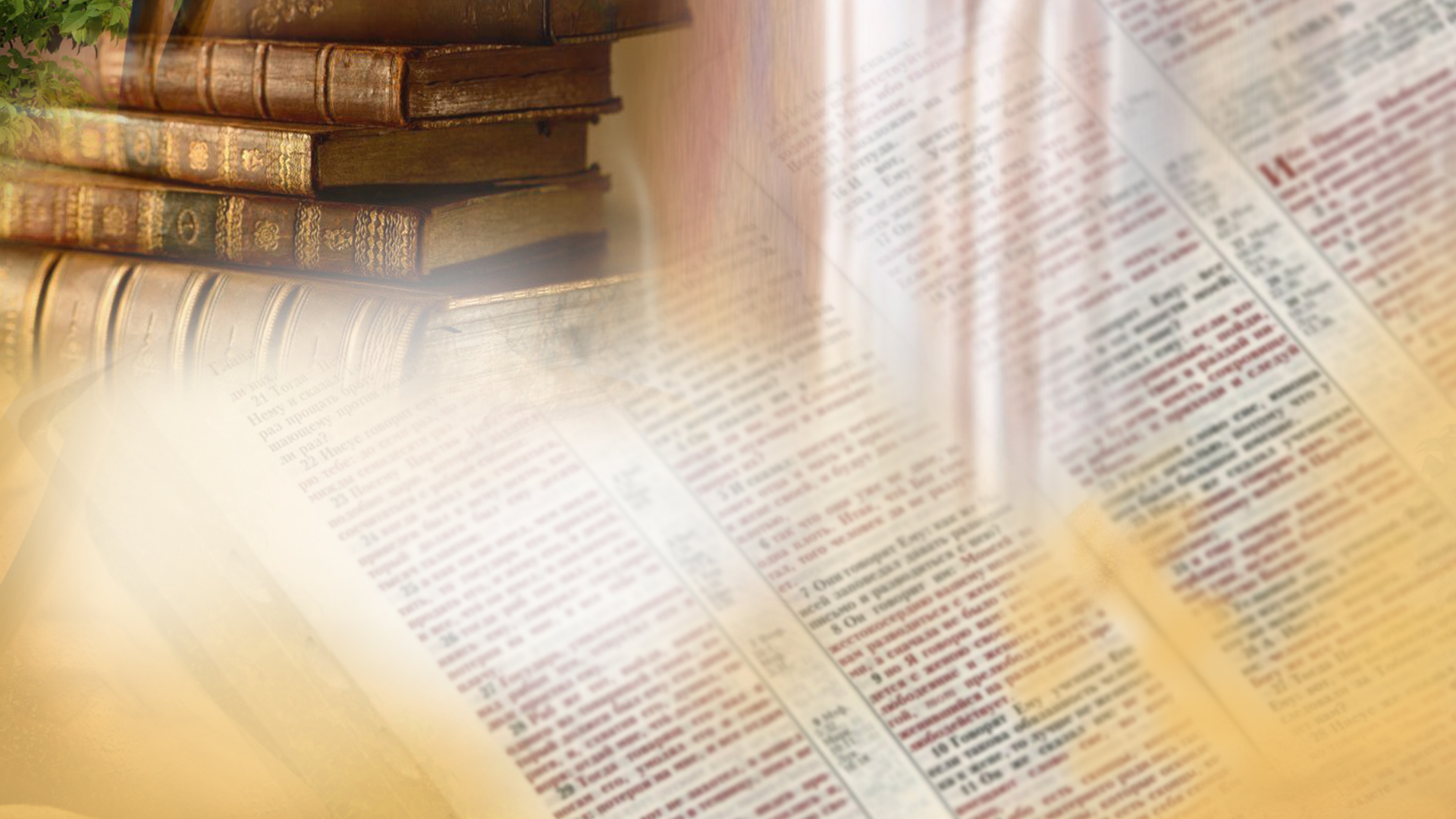 Урок №2
                                                                                        Любов Завіту
Домашнє завдання: 
  Проявіть безумовну любов до тих, хто буде поруч з вами на наступному тижні.